SENTENCE
made up of words and expresses a complete thought.

 can state ideas, ask questions, give orders or directions, convey strong emotions.
SENTENCE MUST CONTAIN…
SUBJECT – the person, place thing or idea or being something.

 PREDICATE – describes the subject / completes the thought of the sentence.
EXAMPLES:
Magellan discovered Mactan.

 The Ace Pawnshop at Highland Plaza was robbed last night. 

 Pamela and Robert will get married in December.
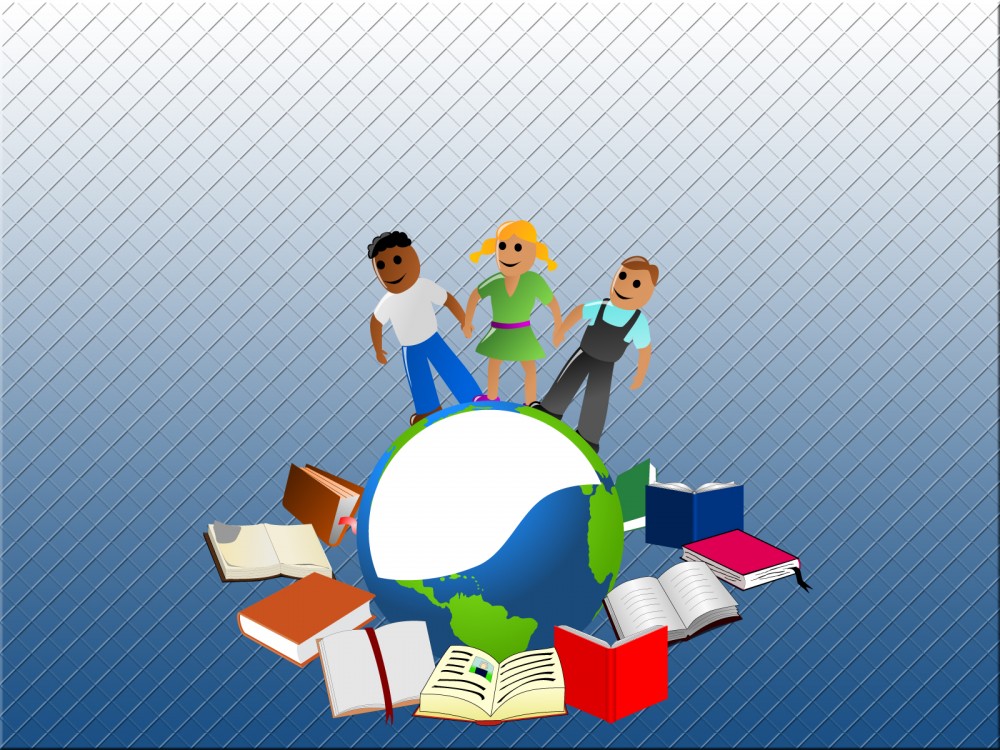 Kinds of Sentences
KINDS OF SENTENCES
Sentences function in four different ways. A sentence may be declarative, interrogative, imperative and exclamatory.
DECLARATIVE SENTENCES
a sentence that expresses or states an idea, a fact, or an opinion and ends with a period.

Examples:
 The statue of Liberty is located in New York.
 There are twelve months in a year.
 A president rules a democratic society.
INTERROGATIVE SENTENCES
a sentence that seeks information for an answer or asks a question and ends with a question mark.

Examples:
 Who gave you these marvelous earrings?
 Do you know where Mildred keeps the keys?
 Where do you live?
IMPERATIVE SENTENCES
a sentence that makes a command or request and ends either with a period or with an exclamation point.

Examples:
 Close the door, please.
 Please bring my book tomorrow.
 Come with me.
EXCLAMATORY SENTENCE
a sentence that conveys strong emotion (shock, surprise, disgust, joy) and ends with an exclamation point.

Examples:
 That is wonderful!
 He is the thief!
 I won!